Metropolizační procesy – teoretická východiska a metodické přístupy (případová studie Střední Evropy)
Regionální ekonomie a politika II
prof. RNDr. Milan Viturka, CSc.
Pojem metropolizace
Metropolizaci lze chápat jako vyšší stadium urbanizace resp. přechod od prosté koncentrace jevů ke koncentraci významů v linii informace – znalosti – řízení  v rámci  procesu adaptace na postindustriální stadium vývoj ekonomiky, 
Z vývojového pohledu jde o nástup integračního stadia aglomerační ekonomiky spojeného s prohlubováním vertikálních forem společenské organizace (např. global production networks v ekonomice) a narůstáním organičnosti urbanistických systémů.  
S uvedenými skutečnostmi koresponduje postavení metropolí jako dominantních součástí urbanistických systémů, propojených nejen operativními interakcemi realizovanými prostřednictvím technické infrastruktury, ale zejména tvůrčími interakcemi realizovanými prostřednictvím znalostní infrastruktury. 
Celkově je ovšem třeba konstatovat, že  koncept metropolizace stále zůstává teoreticky diskutabilní – ze starších teorií lze v tomto kontextu považovat za inspirativní zejména teorii centrálních míst, teorii polarizovaného rozvoje a teorii kumulativní kauzality. Z novějších teorií pak lze upozornit i na vlastní teorii integrovaného udržitelného rozvoje, která za podstatu společenského pohybu resp. evoluce považuje holistickou integraci společenských systémů prostřednictvím územní dělby práce a sociálních vztahů (včetně politicko-správních vztahů).
Dále prezentované konkrétní poznatky byly získány v rámci zpracování případové studie makroregionu Střední Evropy (Německo, Polsko, Česká republika, Maďarsko, Rakousko, Slovensko, Slovinsko, Švýcarsko a Lichtenštejnko).


Koncentrace významů v linii informace – znalosti – řízení
Dlouhodobý vývoj zastoupení národohospodářských sektorů
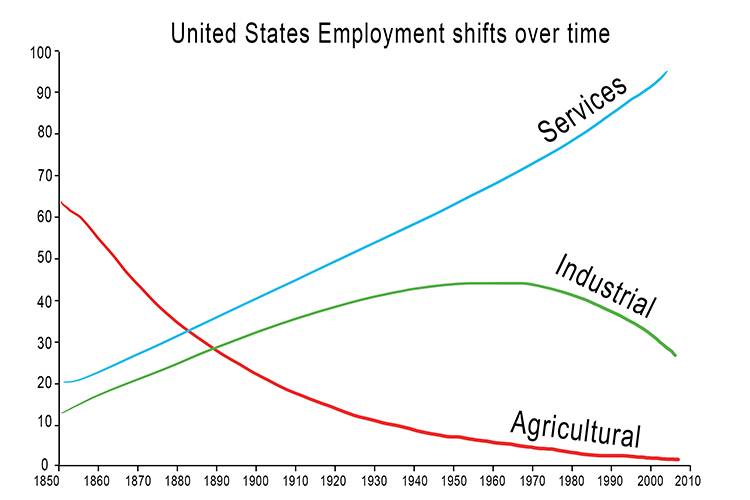 Hnací faktory a determinanty prostorového uspořádání společenských systémů
Identifikace a hodnocení metropolí
Populační velikost metropolí resp. metropolitních regionů, jejíž dostatečná  úroveň  je  obecně považována za primární předpoklad pro nastartování procesu metropolizace.
 Ekonomický profil zdůrazňující progresivitu odvětvové struktury, odvíjející se od zastoupení znalostně založených odvětví průmyslu a služeb s nadprůměrným potenciálem tvorby přidané hodnoty s pozitivními dopady na regionální  konkurenceschopnost.
Všeobecná atraktivita spojená s vysokou investiční a residenční přitažlivostí metropolí vytvářející příznivé předpoklady perspektivního socioekonomického rozvoje.
Populační velikost
obvyklý velikostní limit metropolí nadnárodního významu týkající se rozvinutých zemí činí 1 mil. obyvatel, pro metropole hierarchicky nižšího tj. národního významu pak 0,5 mil. obyvatel
základním problémem hodnocení metropolí je jejich systémově jednotné územní vymezení – optimální základem jeho řešení je využití údajů o funkčních urbanistických areálech/functional urban areas prosazované OECD a shromažďované např. Eurostatem zohledňujících vyšší administrativní funkce (vztahující se zejména na hlavní města)
případová studie Střední Evropy – velikostní členění metropolí do 3. skupin: metropole s více než 2,5 milionem obyv. (např. Berlin, Wien, Warszawa), 1 až 2,5 milionem obyvatel (např. Praha, Zürich, Stuttgart) a metropole s méně než 1 mil. obyvatel (např. Bratislava, Ljubljana, Poznań).
Vymezení brněnské metropole
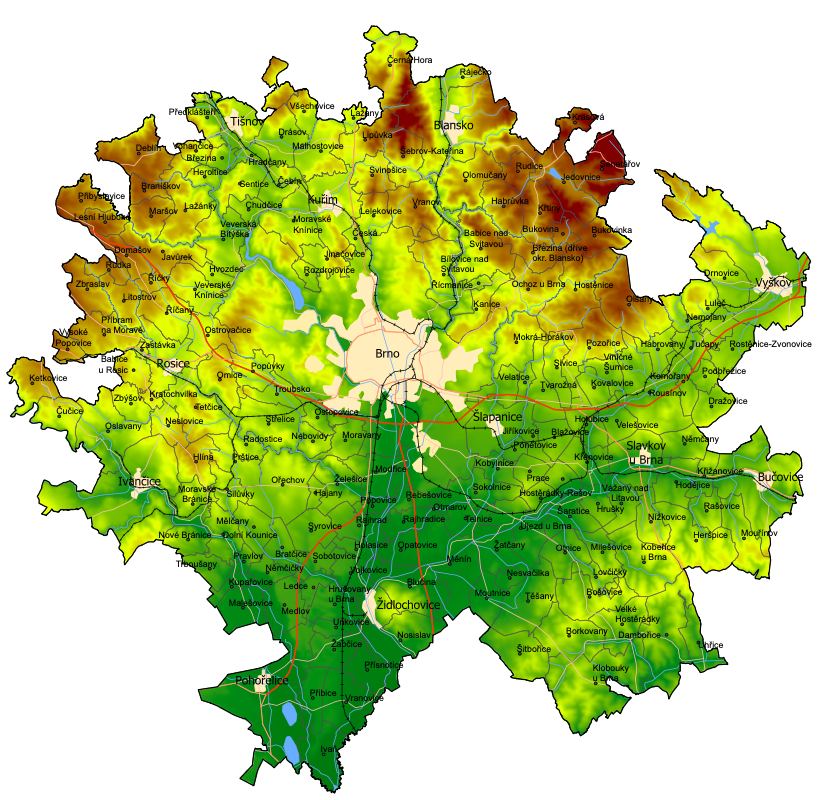 Údaje o populaci (rok 2014) a HDP (rok 2012) středoevropských metropolí
Ekonomický profil
1.  skupina A: nadprůměrný podíl výzkumně intenzivních high-tech průmyslových odvětví (HTO – např. výroba kancelářských strojů a počítačů), výzkumně intenzivních medium-tech průmyslových odvětví (MTO – např. výroba motorových vozidel či chemických vláken) a znalostně intenzivních technologických služeb (TS – např. výzkum a vývoj či činnosti v oblasti výpočetní techniky) 
2. skupina B: nadprůměrný podíl znalostně intenzivních odvětví podnikatelských služeb (PS – např. právní a účetní služby či poradenství), znalostně intenzivních finančních služeb (FS – např. finanční zprostředkování či pojišťovnictví) a znalostně intenzivních zdravotnických, vzdělávacích a mediálních služeb (ZVM – např. vzdělávání či tvůrčí a umělecké činnosti)
3.  skupina C: průměrný podíl znalostně založených odvětví s lepší pozicí technologicky  orientovaných služeb (HTO + MTO + TS)
4.  skupina D: průměrný podíl znalostně intenzivních odvětví s lepší pozicí znalostně orientovaných služeb (PS + FS + ZVM) 
5.  skupina E: podprůměrný podíl výzkumně i znalostně orientovaných odvětví  průmyslu a služeb.
Ekonomický profil středoevropských metropolí
Podnikatelská a residenční atraktivita
ústřední pozici zaujímá kvalita podnikatelského prostředí resp. podnikatelská atraktivita (PA) – vhodnou databázi na nadnárodní úrovni představuje např. European cities monitor, vycházející z názorů cca 500 respondentů z řad manažerů světově významných firem: v případové studii Střední Evropy pak byly metropole rozděleny na metropole globálního (např. Frankfurt a. M., Rhine-Ruhr, Zürich), evropského (např. Nürnberg, Wien, Praha) a  středoevropského (např. Ljubljana, Bremen, Kraków) významu
stále větší význam získává komponenta kvalita sociálního prostředí resp. residenční atraktivita (RA) – patrně nejznámější světovou databázi spravuje  americká společnost Mercer (v rámci zkoumaného makroregionu Střední Evropy je v tomto ohledu charakteristické zaostávání „východních“ metropolí) 
Pro hodnocení inovačního potenciálu (IP) lze využít údaje australské společnost 2tinkknow Consulting – tento potenciál je hodnocen na základě tří faktorů označených jako kulturní aktiva, infrastruktura a propojenost trhů.
Atraktivita středoevropských metropolí
Komplexní výsledky hodnocení
typologie podle míry podobnosti v zařazení zkoumaných metropolí podle vybraných komponent: dominantní, etablované a elementární metropole
statistická analýza výsledků ukazuje, že typové zařazení metropolí má nejsilnější vazbu na komponentu „podnikatelská atraktivita“, s hodnotou koeficientu korelace k = 0,85. S podobnou úrovní vzájemných vazeb se setkáváme i u obou zbývajících komponent, z nichž silnější závislost vykazuje komponenta populační velikost
pokud statistickou analýzu rozšíříme o ukazatel HDP/obyv., nalézáme zde  nejsilnější vazbu na komponentu ekonomický profil s k = 0,73, což koresponduje s vyšší přidanou hodnotou produkce znalostních odvětví (zjištěno pouze u dominantních a  etablovaných metropolí)
ve prospěch „západních“ metropolí hovoří zejména výrazně vyšší progresivita ekonomické struktury, menší rozdíly zjištěné u komponenty podnikatelské atraktivity pak lze primárně přičíst nižší cenové hladině základních výrobních faktorů ve východních metropolích.
Komplexní přehled výsledků hodnocení
Příklad praktické konceptualizace výsledků – posouzení intenzity vazeb českých metropolí s ostatními středoevropskými metropolemi
Metodika hodnocení:
zhodnocení intenzity vazeb s důrazem na identifikaci rozvojových os nadnárodního významu a jejich koincidence s rozvojovými osami národního významu
syntéza získaných poznatků v kontextu prostorového modelu socioekonomického  rozvoje
konceptualizace výsledků výzkumu metropolizačních procesů s využitím scénářů regionálního rozvoje, kde je hodnocení metropolitních vazeb vzhledem k dostupným informacím založeno na aplikaci všeobecně platného gravitačního modelu jako standardního nástroje kvalifikovaného odhadu potenciálu prostorových interakcí (základ pro navazující analýzy zjištěnýh odchylek), který lze zapsat následujícím způsobem:
              Mi x Mj 
Gij = ∑  ———
              dij                  
     kde Gij = gravitační síla působící mezi metropolemi i a j, Mij = ekonomický význam metropolí reflektující odpovídající úroveň HDP a dij = vzdálenost metropolí (s využitím kritéria efektivní vzdálenosti v silniční nákladní dopravě stanovené v souladu s příslušnými předpisy na úrovni 600 km).
Metropolitní systém Střední Evropy z pohledu České republiky
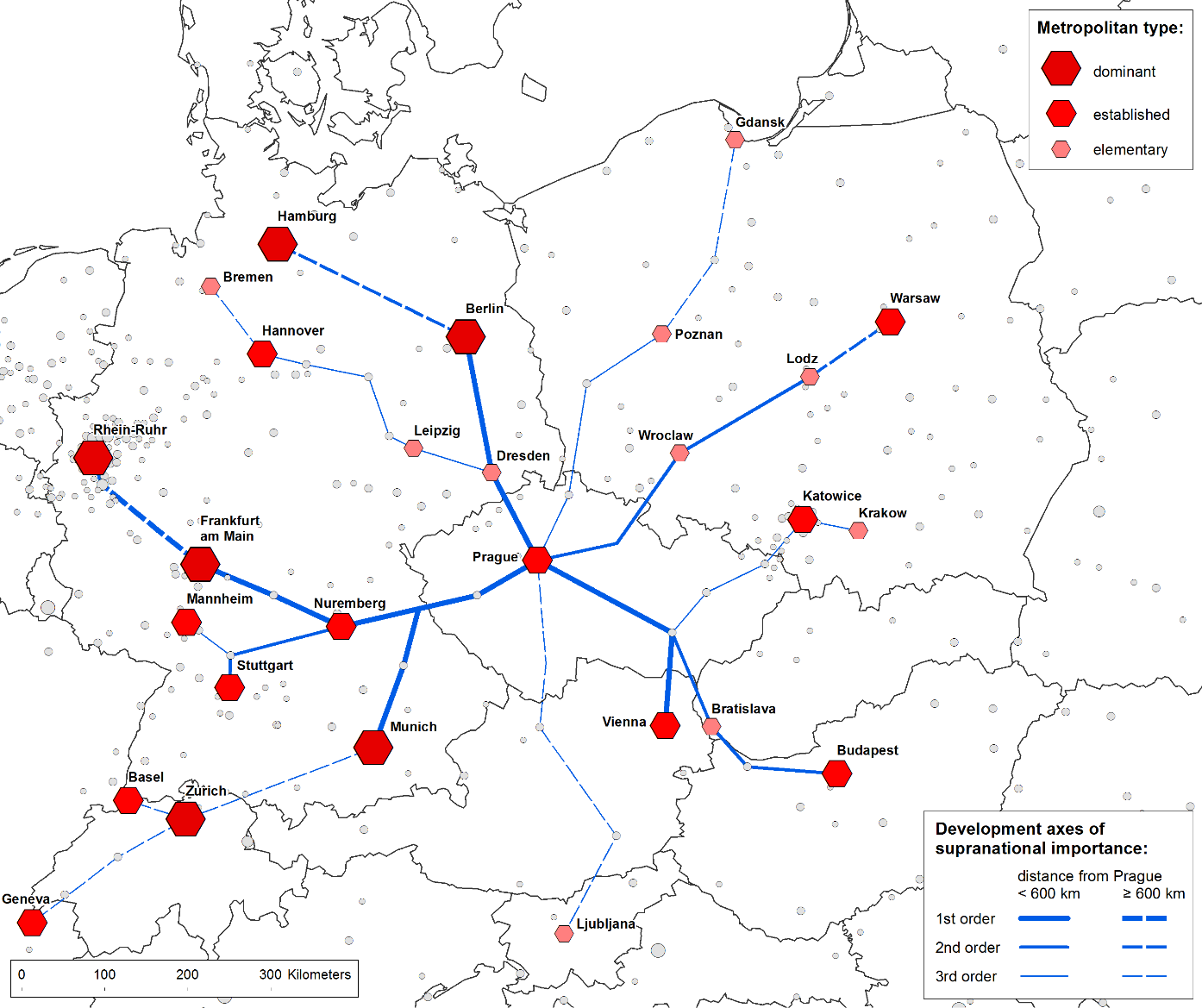 Klíčové závěry pro plánování územního rozvoje  v rámci mezinárodní spolupráce
Motto: tvorba nadnárodních metropolitních sítí jako stavebních kamenů horizontální integrace Evropy
Současná realita České republiky:
nejsilnější nadnárodní vazby: Praha → Berlin, München, Brno → Wien, Ostrava → Katowice
hlavní nadnárodní metropolitní osy: Praha → Nürnberg (rozvětvení – frankfurtská a štutgartska osa) – München, Praha → Dresden – Berlin, Brno → Wien (vedlejší osa Brno → Bratislava  –  Budapest), Ostrava → pouze sekundárně významné napojení primárně dané blízkostí hornoslezské aglomerace na osu  Katowice – Łódż – Warszawa.
Rozvojové scénáře Prahy a menších českých metropolí (vnitrostátní pořadí v rámci krajských měst resp. pólů rozvoje): Praha (1. místo dle KPP, 4 místo dle KSP) – progresivní scénář, Brno (2. místo dle KPP, 8 místo dle KSP) – růstový scénář, Ostrava (10. místo dle KPP, 10 místo dle KSP) – adaptační/stabilizační scénář . 
Klíčové závěry: z provedených analýz vyplývá, že jedinou plně rozvinutou českou metropolí nadnárodního (evropského) významu je Praha; Brno lze řadit mezi vedlejší metropole nadnárodního významu (plně rozvinuté jsou jen vybrané metropolitní funkce – zejména věda a výzkum a dále výstavnictví); Ostrava v současnosti reálně nedosahuje metropolitního významu (dlouhodobá ekonomická deprivace má za následek, že její napojení na národní a nadnárodní rozvojové osy postupně ztrácejí svůj rozvojový potenciál).